Взаимодействие музыки и изобразительного искусства на занятиях с дошкольниками
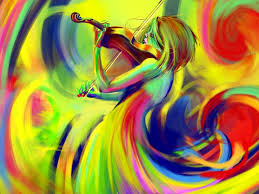 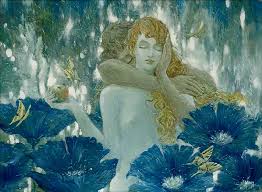 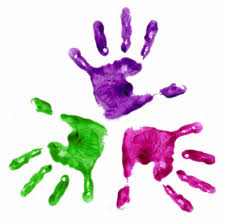 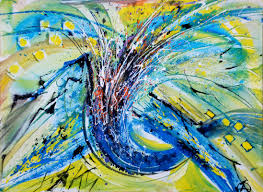 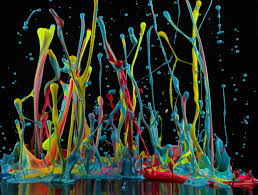 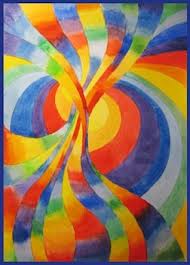 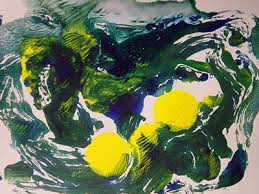 «Цветной клавесин» кастеля
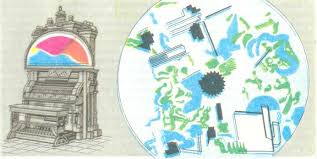 Импрессионизм
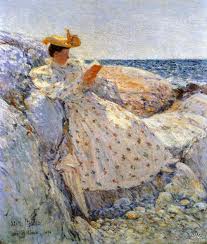 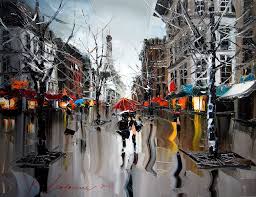 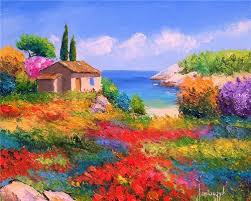 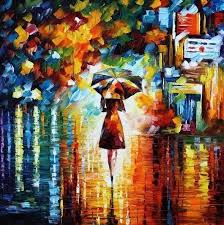 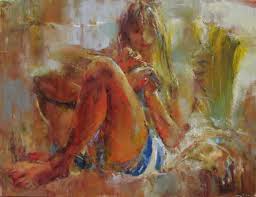 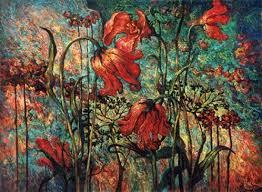 «В живописи колорит — наиболее музыкальный элемент, в музыке — наиболее живописный. Таким образом, в каждом из этих искусств колорит как бы ведет в сторону другого, вторгается в его область.» (В. В. Ванслов).
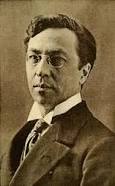 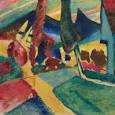 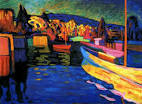 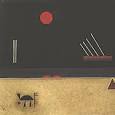 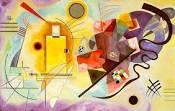 В. Кандинский 
       (1896 – 1944)
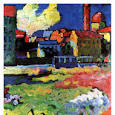 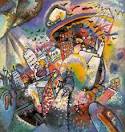 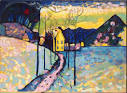 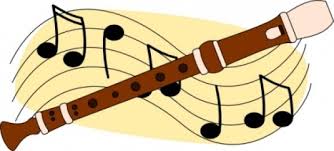 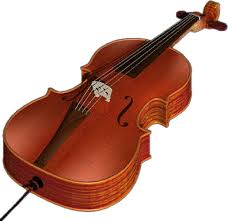 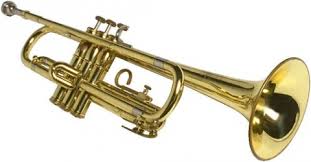 Римский-Корсаков
(1844-1908)
Скрябин 
(1872-1915)
Ж. Ж. Руссо
 (1712 – 1778)
Б. В. Астафьев
 (1884 – 1949)
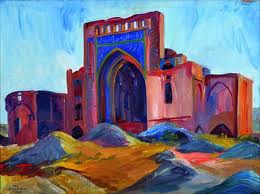 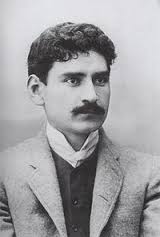 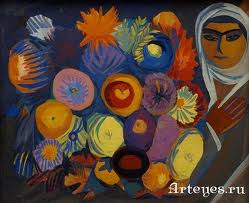 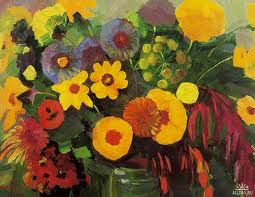 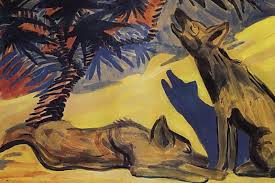 М. Сарьян
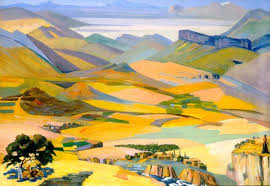 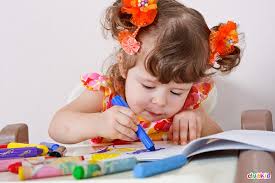 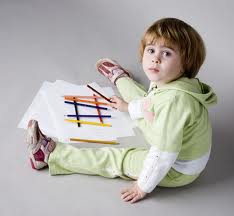 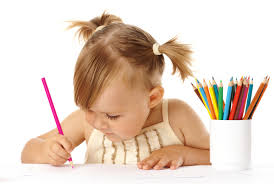 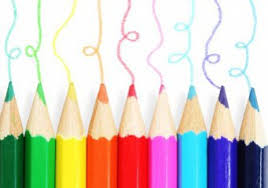 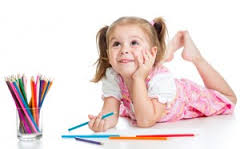 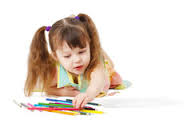 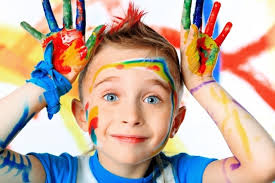 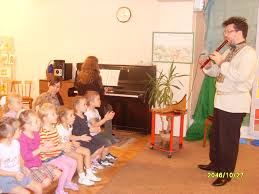 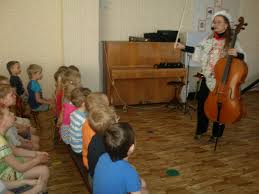 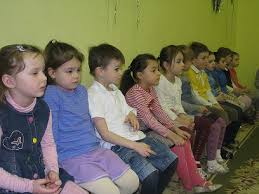 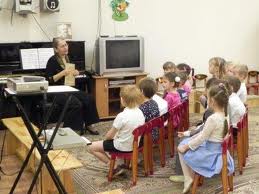 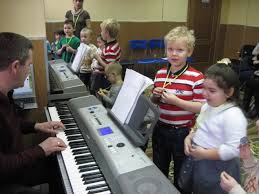 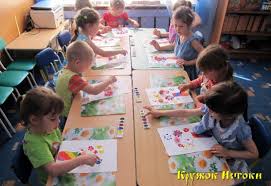 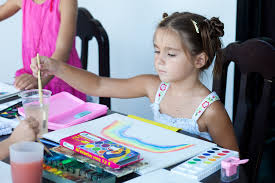 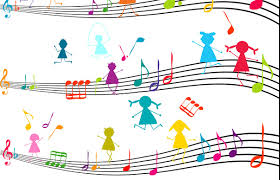 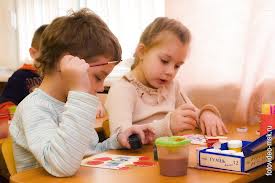 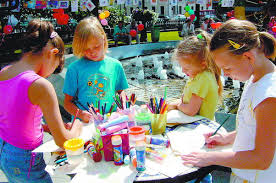 «Шутка» И.-С. Баха (Аня С. , 6 лет)
«Третья песня Леля» из оперы Н.Римского-Корсакова «Снегурочка» (Коля Т., 5 лет)
«Вальс цветов» из балета П.Чайковского «Щелкунчик» (Ксения С.,5 лет)
«Вальс снежных хлопьев» из балета П.Чайковского «Щелкунчик» (Катя Х., 5 лет)
7 «Гусли звончатые» Д.Локшина (Вероника С., 4 года)
«Гусли звончатые» Д.Локшина (Ариша К., 4 года)
«Токката и фуга» ре-минор И.-С.Баха (Валя Ф., 6 лет)
«Токката и фуга» ре-минор И.-С.Баха (Маша Ф., 6 лет)
«Жар-птица и ее танец» из балета И.Стравинского «Жар-птица»
Взаимодействие музыки и изобразительного искусства на занятиях c дошкольниками обогащает их яркими художественными впечатлениями, оказывает стимулирующее воздействие на развитие творческих способностей детей.
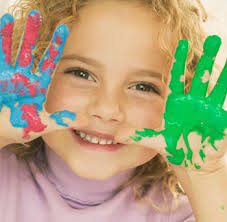 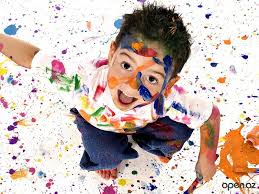 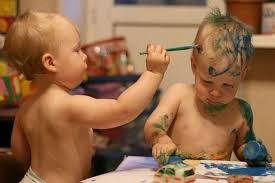 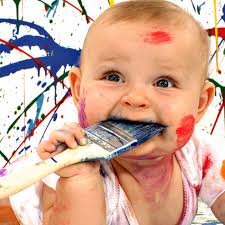 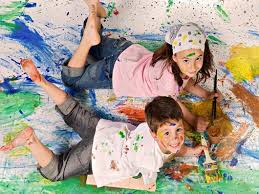 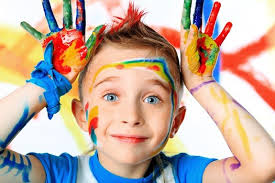